TRANSFERT DE GAZ
TRANSFERT DE GAZ MÉTHANE PAR UNITÉ MOBILE DE POMPAGE
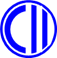 TRANSFERT DE GAZ
Organisation Ressources Humaines
M. Guatelli
R. Armellini
M. Bettoni
D. Iacometti
M. Deandrea
T. Mazzaferro
R. Molinari
A. Cadeddu
ASTOR
G. Cobzariu
S. Mandirola
A. Zingale
G. Fainardi
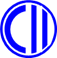 TRANSFERT DE GAZ
Pour des raisons différentes, les gazoducs souvent nécessitent  d’opérations d’entretien visant à restaurer des conditions opérationnelles fiables et sûres. Avant tout travail d’entretien le produit contenu dans les tuyaux doit être évacué.
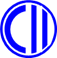 TRANSFERT DE GAZ
Qu’est-ce que le méthane? 

Le méthane est un gaz, d’habitude appelé  « gaz naturel ». À l’origine ce gaz est inodore et incolore. Dans les lignes civiles le gaz est traité de façon à le rendre reconnaissable (odorisé) au cas de fuites, 
mais dans les gazoducs il n’est pas traité. 




D’un point de vue chimique, il est composé d’1 atome centrale de carbone (C) et de 4 atomes d’hydrogène (H) aux sommets, ainsi il crée un tétraède régulier à très grande explosibilité.
 
Le méthane fait partie de la famille des combustibles fossiles traditionnels (essences)
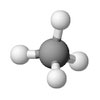 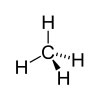 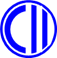 TRANSFERT DE GAZ
SNAM responsable du réseau sur le territoir entier
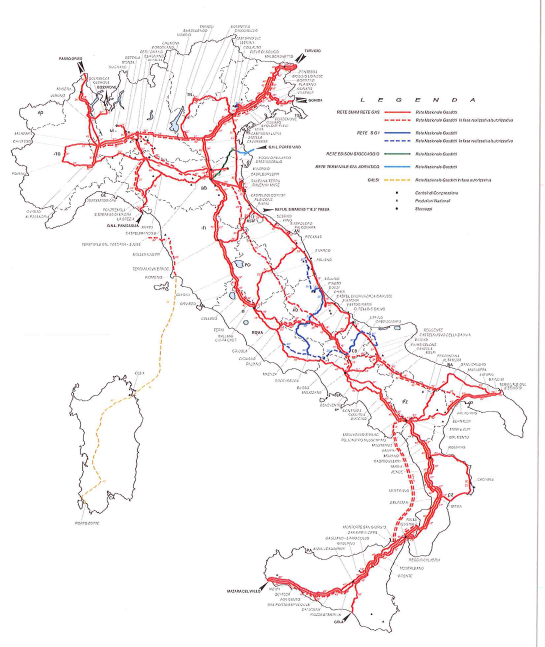 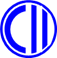 TRANSFERT DE GAZ
TRANSFERT DE GAZ
Tronçon de ligne refoulement du gaz
Tronçon de ligne à évacuer
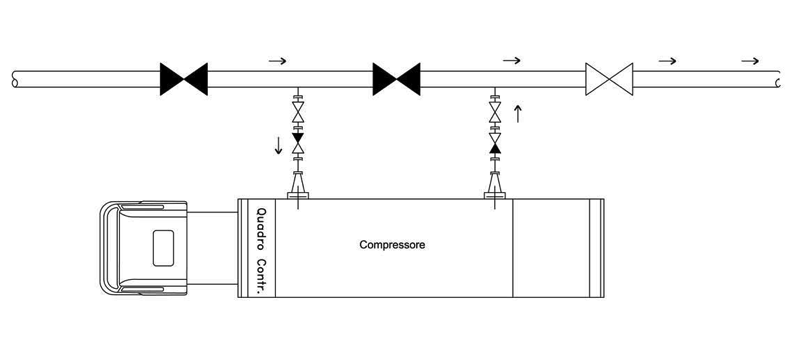 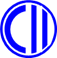 TRANSFERT DE GAZ
LES EQUIPEMENTS
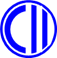 TRANSFERT DE GAZ
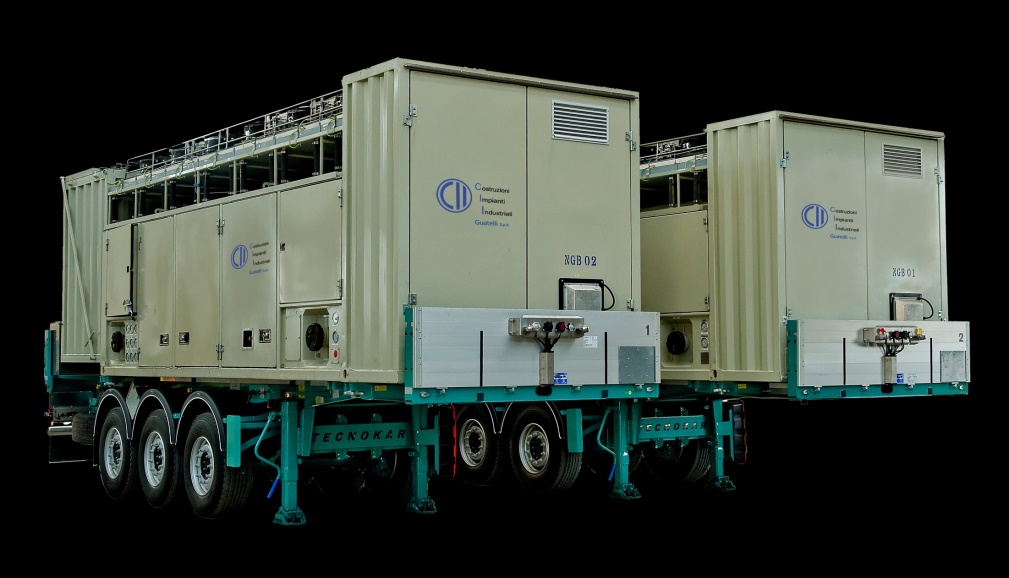 COMPRESSEURS

NGB01 0-30 bar
NGB02 7-75 BAR
DÉBIT
min. 1500 Nm3/h - - - - - - -max. 50000 Nm3/h 

moyenne  
 	9000 Nm/h - - - 11000 Nm3/h
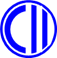 TRANSFERT DE GAZ
COMPRESSEUR
Le compresseur est un équipement destiné au pompage du métane gazeux. L’unité est équipée d’un moteur alimenté à méthane par 12 cylindres, 650 chevaux, 
 à 1800 tours-minute, muni d’échangeurs de chaleur, systèmes de graissage et refroidissement. Le compresseur est situé dans un contaneur. Un système de contôle à distance gère son fonctionnement.
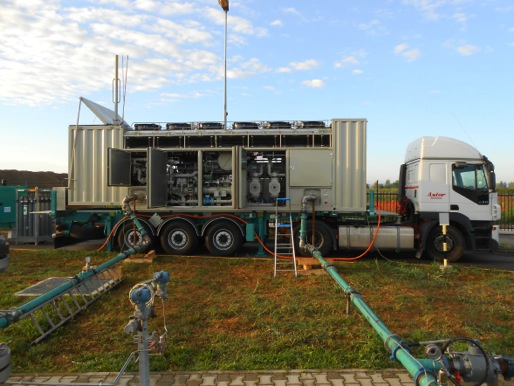 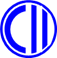 TRANSFERT DE GAZ
FICHE TECHNIQUE COMPRESSEUR
DIMENSIONS
CIRCUITS
Huile lubrification moteur 		l. 68 
Huile lubrification compresseur 	l. 85
Huile lubrification cylindres 		l. 40 ( 0,16 l/h) Circuit refroidissement compresseur	l. 400
Circuit refroidissement moteur	l. 50
Circuit refroidissement Intercooler	l. 50
Longueur 	8750 mm.
Largeur	 	2500 mm.
Hauteur 		2600 mm.
Poids 		23500 Kg.
MOTORE
Type		Caterpillar G3412 12V
Puissance	650 chevaux à 1800 tours-minute
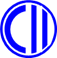 TRANSFERT DE GAZ
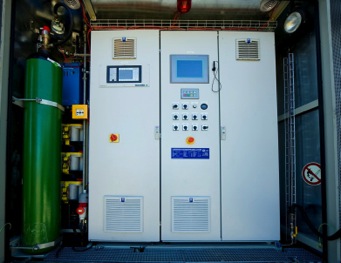 TABLEAU DE CONTRÔLE PRINCIPAL
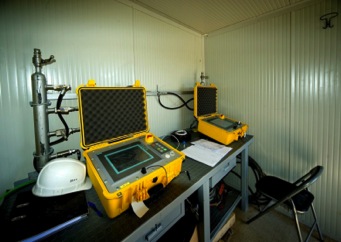 TABLEAUX à distance
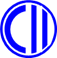 TRANSFERT DE GAZ
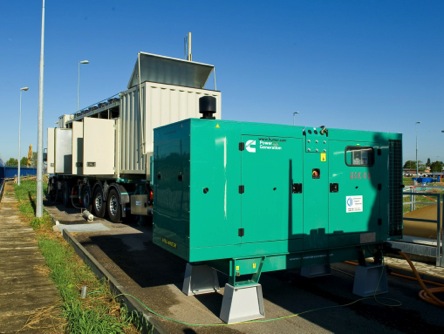 GÉNÉRATEURS ÉLECTRIQUES
MGE 01 – MGE02
380 V   80 KW
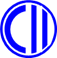 TRANSFERT DE GAZ
PRINCIPE DE FONCTIONNEMENT
Le gaz méthane est transferé du tronçon du gazoduc à évacuer à un autre tronçon du gazoduc qui normalement fait partie de la même ligne par un compresseur qui, en suivant le mouvement alternatif des quatre pistons, aspire le gaz et par conséquent engendre la compression du même gaz. Le cycle de fonctionnement se passe automatiquement à l’étage I dans la première phase:
Les 4 pistons travaillent tous en parallèle – ETAGE I-
Si l’écart de pression entre la pression de départ et la pression d’aspiration est ègale à 3,8 (Press. départ/Press. Asp. = 3,8), le système va faire une commutation du stade I au stade II.
Les trois premiers pistons travaillent en parallèle en comprimant le gaz dans le quatrième piston –ETAGE  II. 
Le compresseur et tous les circuits de graissage et de refroidissement fonctionnent grâce à un moteur à explosion alimenté à méthane.
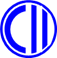 TRANSFERT DE GAZ
SCHÉMA MOTEUR
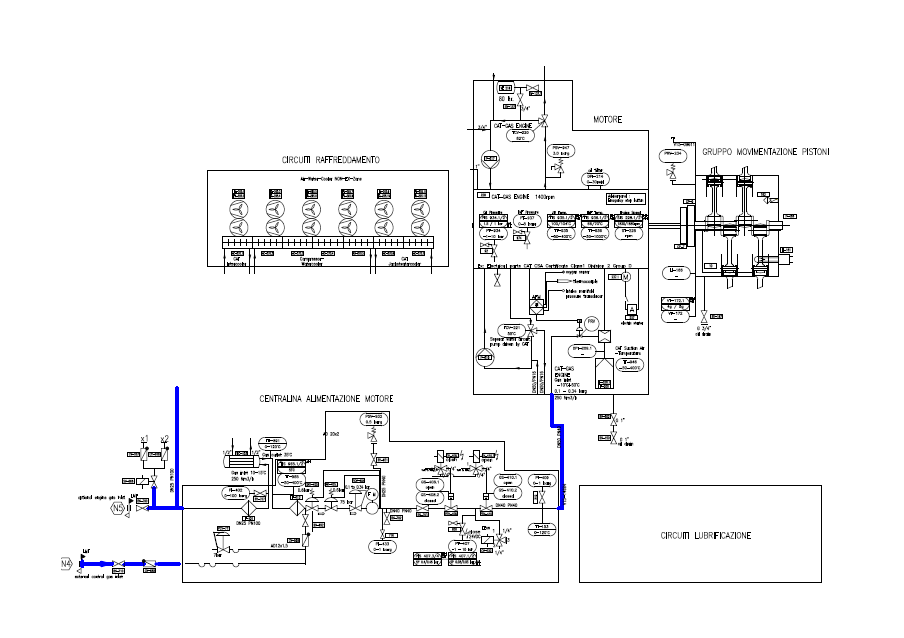 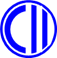 TRANSFERT DE GAZ
SCHÉMA COMPRESSEUR ETAGE I
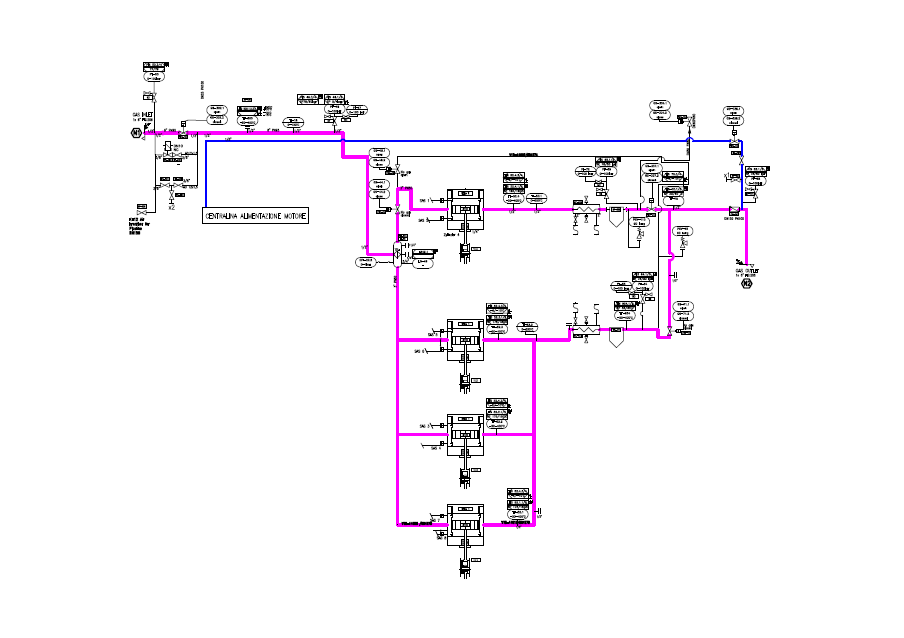 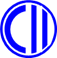 TRANSFERT DE GAZ
SCHÉMA COMPRESSEUR ETAGE II
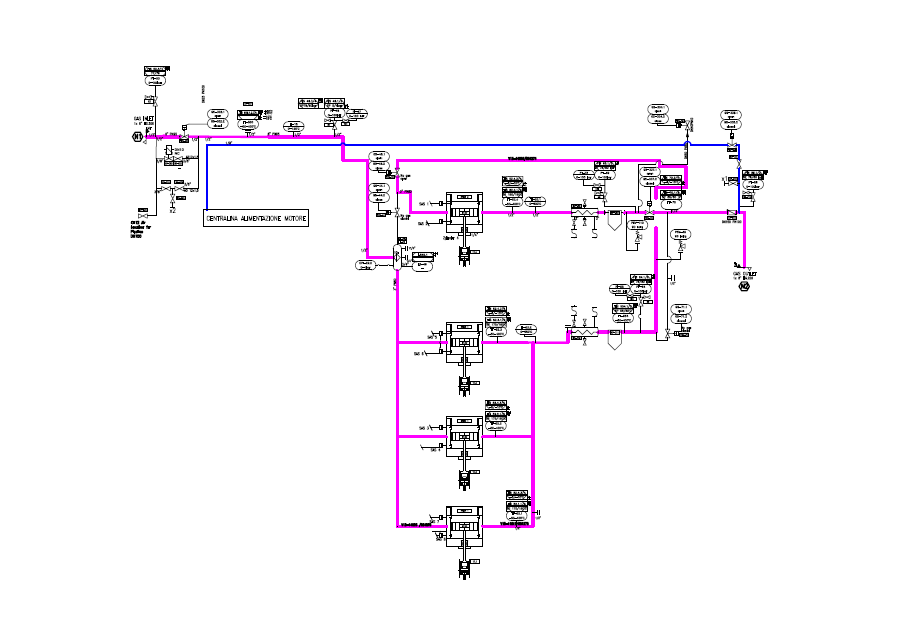 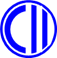 TRANSFERT DE GAZ
SCHÉMA – RACCORDEMENT COMPRESSEURS
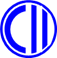 TRANSFERT DE GAZ
SCHÉMA 1 COMPRESSEUR
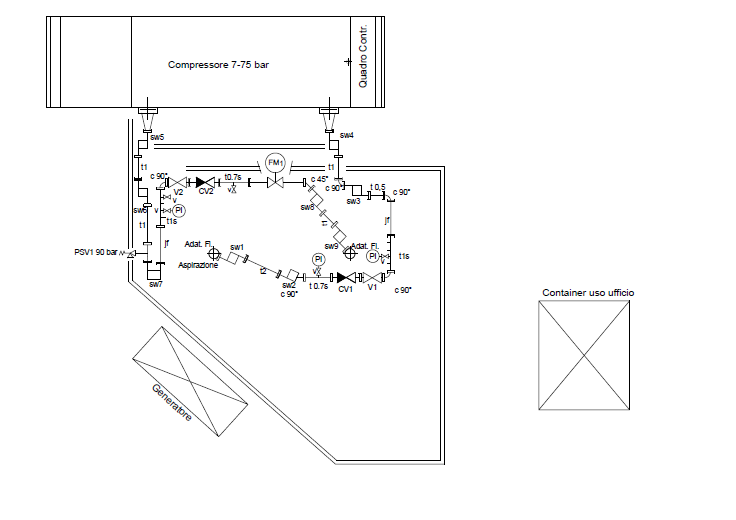 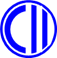 TRANSFERT DE GAZ
P&I UN SEUL COMPRESSEUR
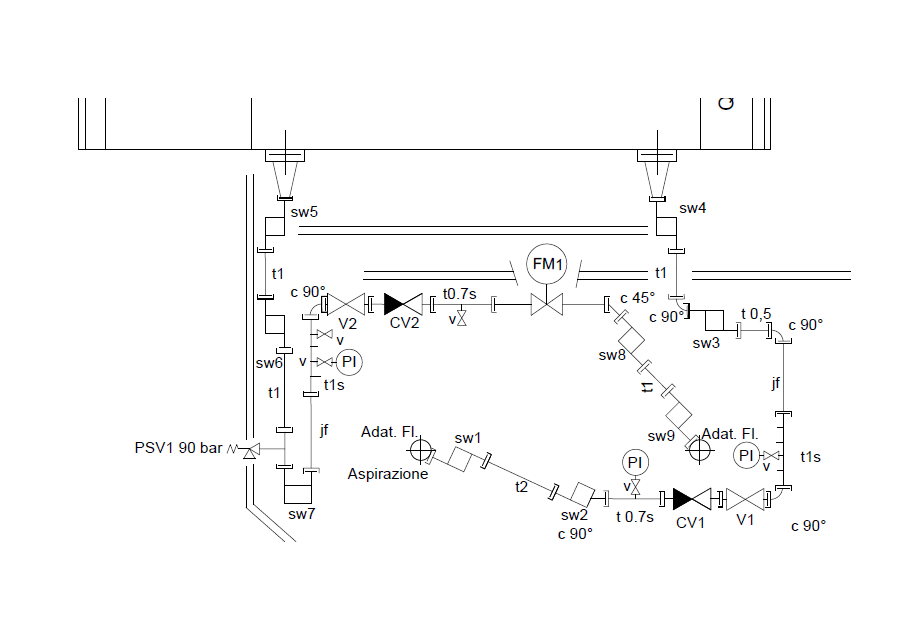 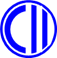 TRANSFERT DE GAZ
UN SEUL COMPRESSEUR
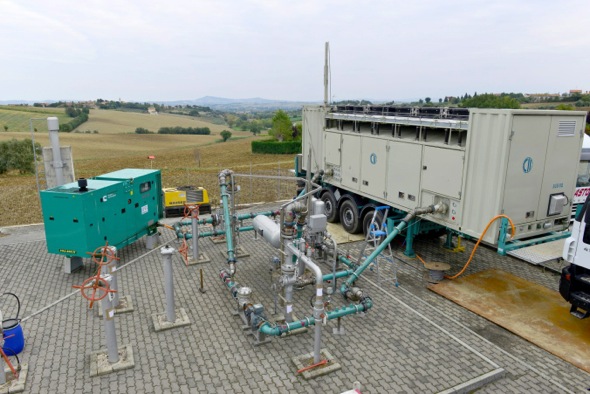 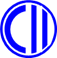 TRANSFERT DE GAZ
SCHÉMA N°2 COMPRESSEURS
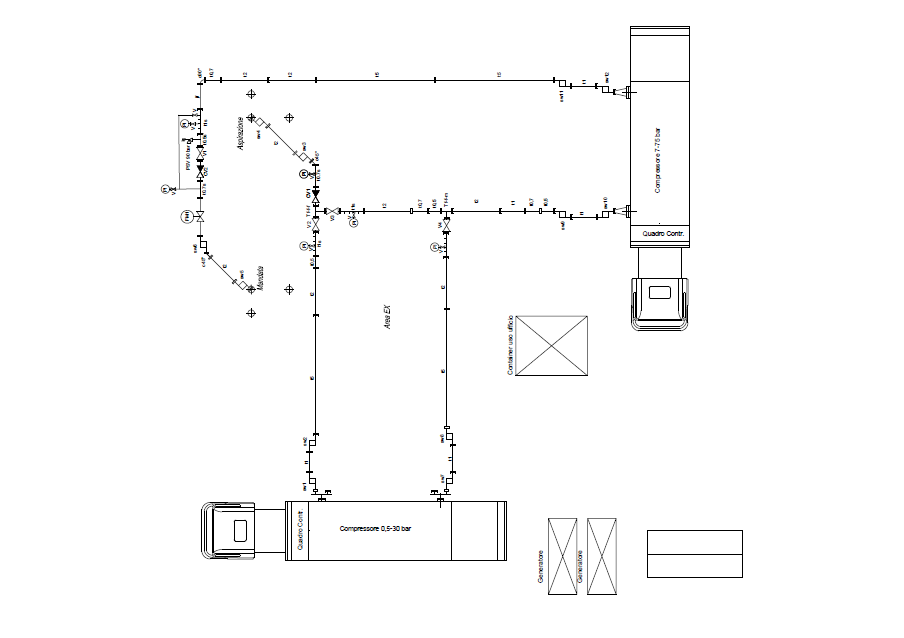 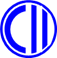 TRANSFERT DE GAZ
P&I N° 2 COMPRESSEURS
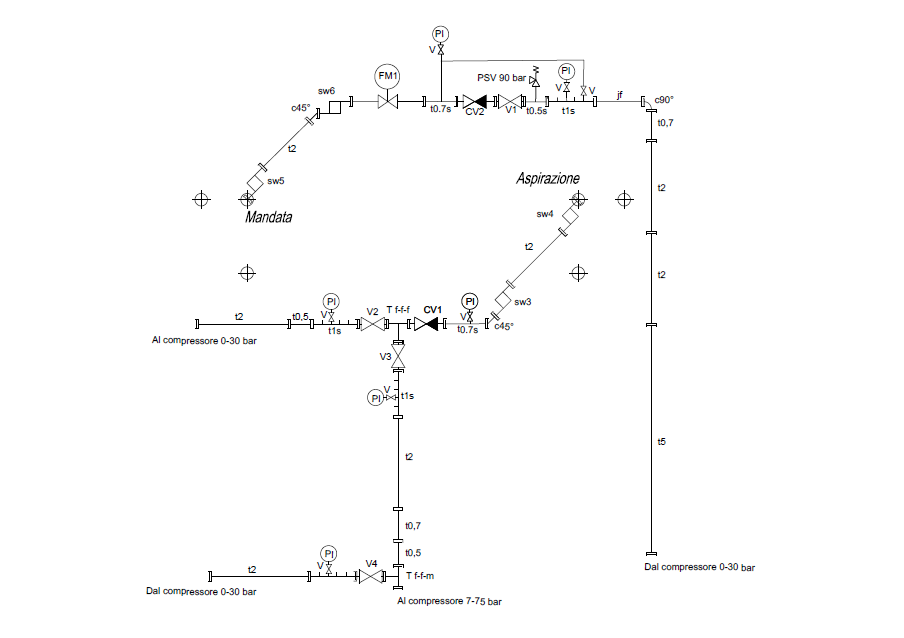 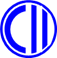 TRANSFERT DE GAZ
DEUX COMPRESSEURS EN SÉRIE
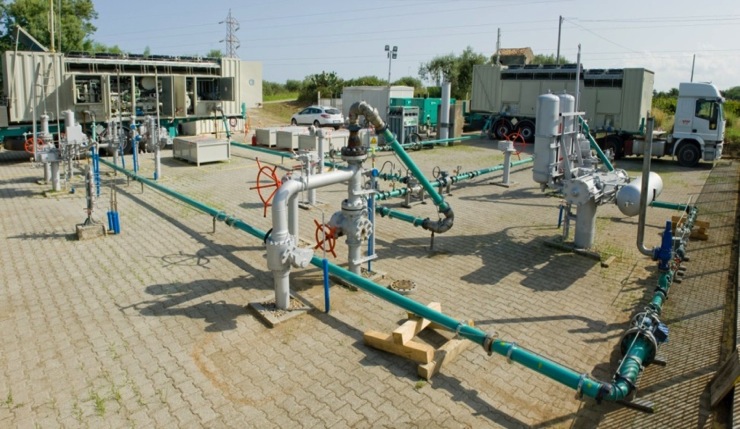 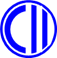 TRANSFERT DE GAZ
MATERIAUX RACCORDEMENTS LIGNES
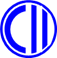 RÉCOMPRESSION
Vannes de sectionnement et clapet de non retour
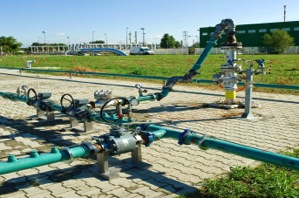 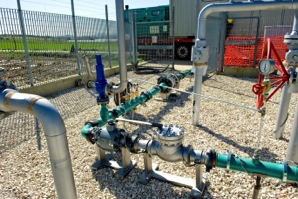 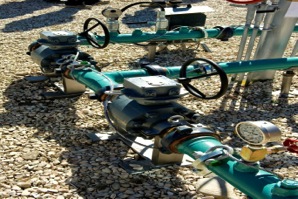 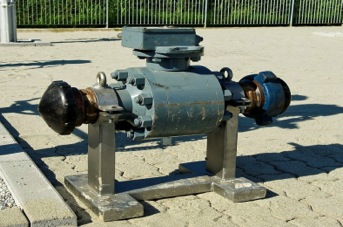 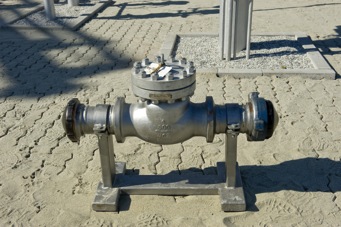 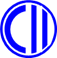 TRANSFERT DE GAZ
Soupape de sécurité 90 bar
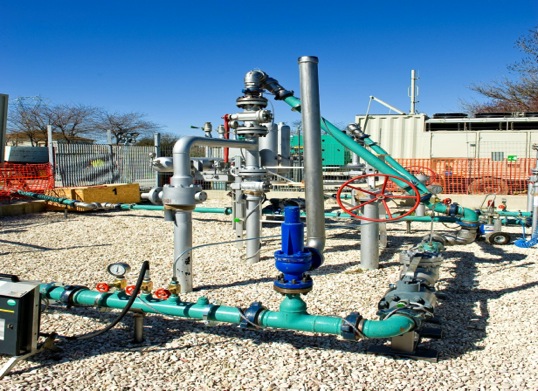 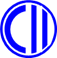 TRANSFERT DE GAZ
Débimètre
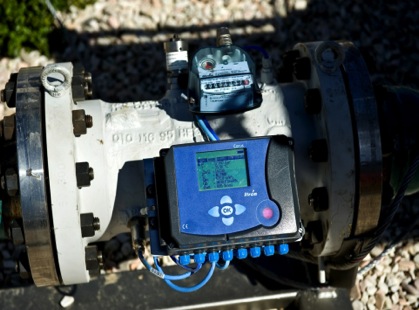 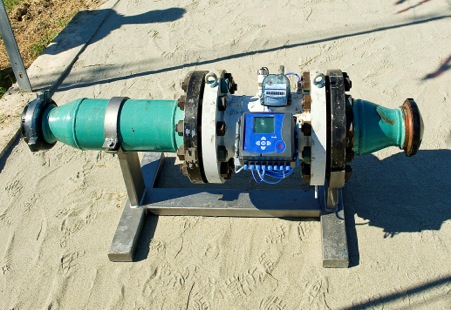 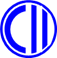 TRANSFERT DE GAZ
LIGNES
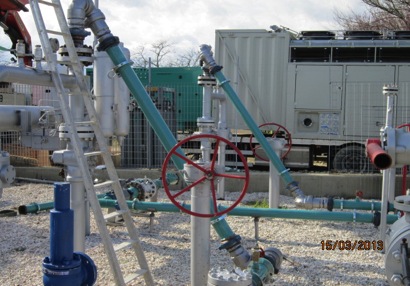 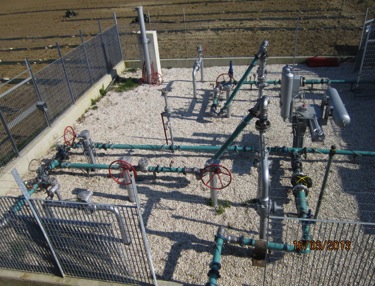 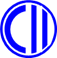 TRANSFERT DE GAZ
SWIVEL
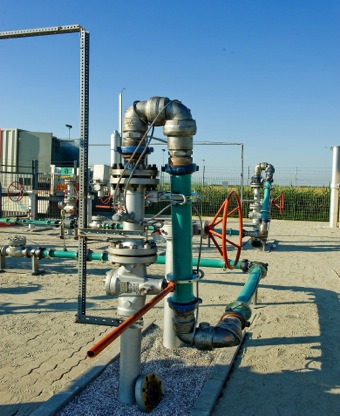 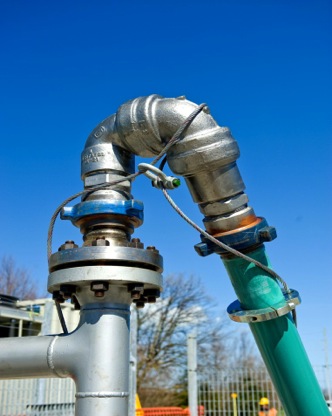 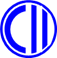 TRANSFERT DE GAZ
LES RACCORDS
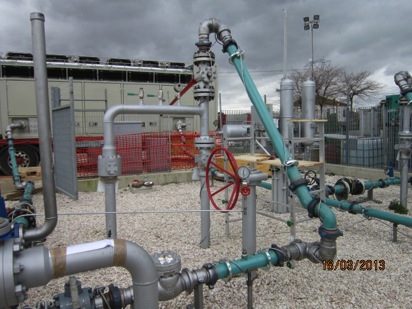 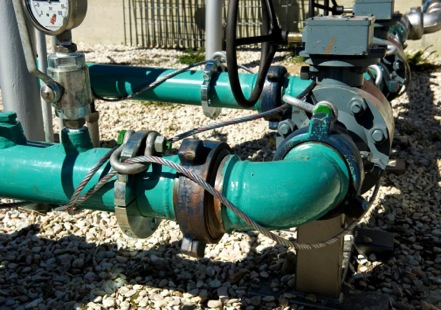 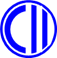